Szülői választmány 2016.okt.18.
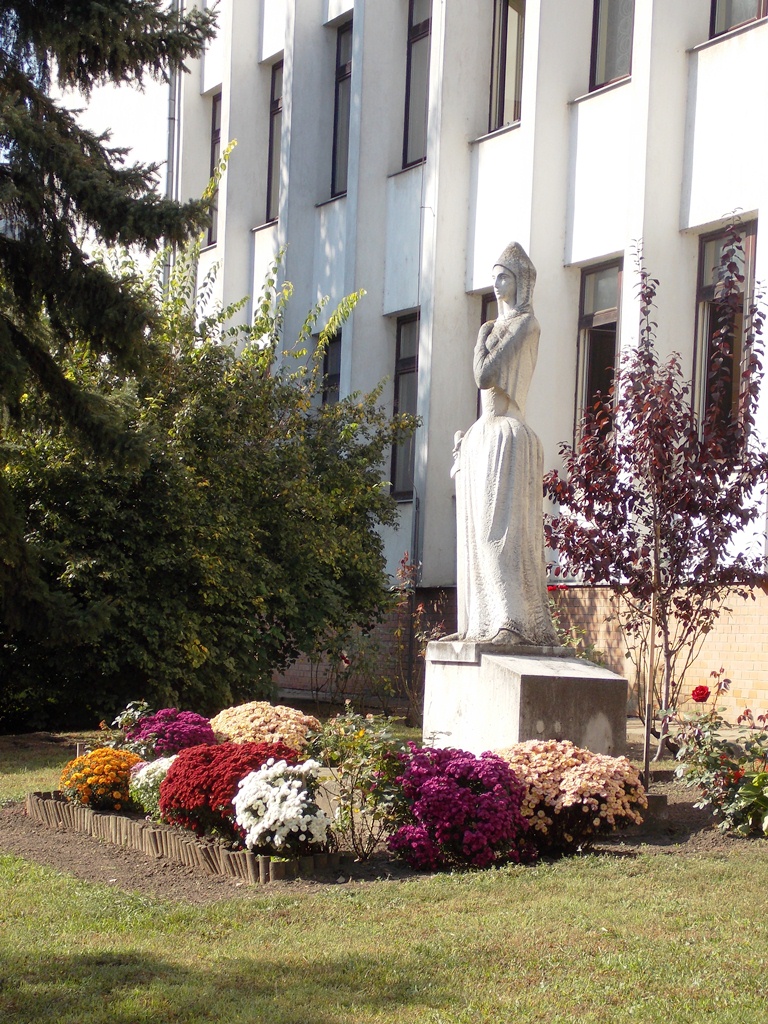 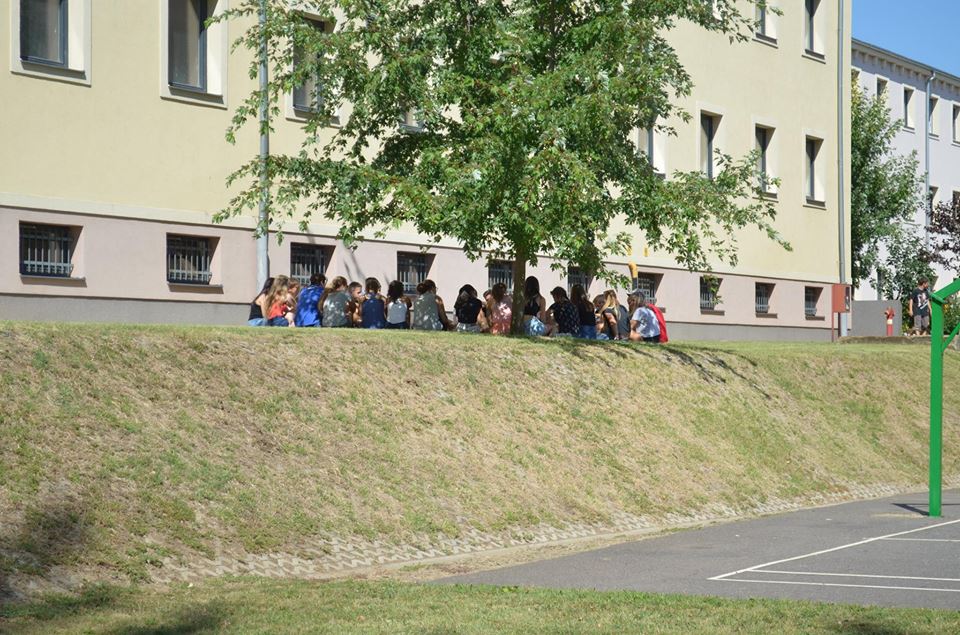 Év végi statisztika
Részletes évértékelés az iskola honlapján az Oktatás/Igazgatói évértékelések fül alatt letölthető!
638 fő végzett
Átlag: 4,32
Érettségi átlag:4,31
Emelt érettségi:4,53
Kitűnők aránya: 11 %
665 szaktárgyi dicséret
Bukások száma: 4
134 végzős  156  nyelv-
vizsgával zárt !
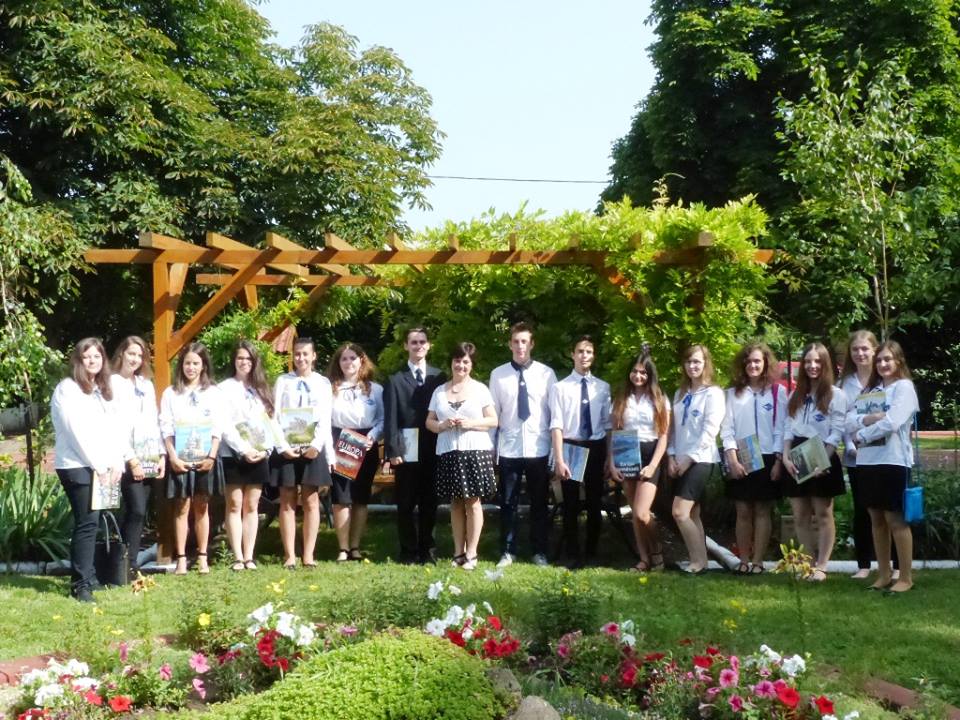 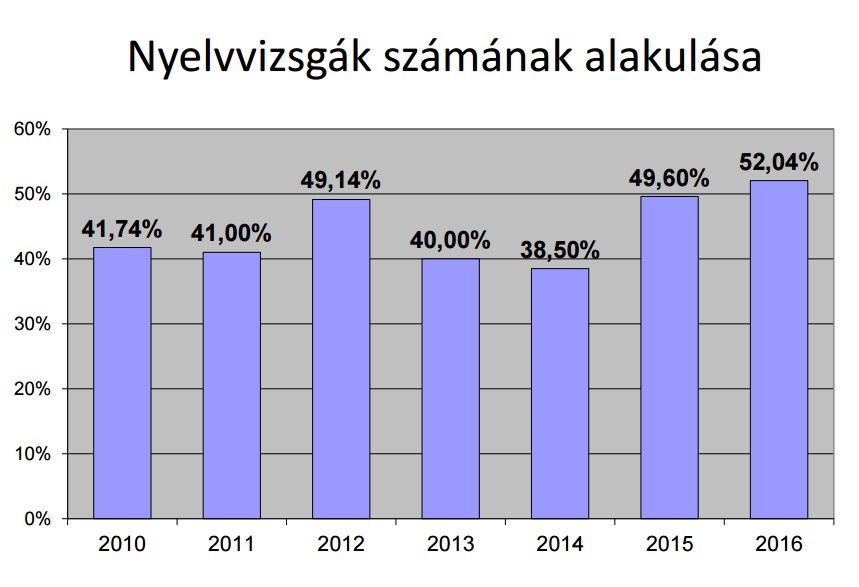 Életpálya 2016
Összesen 48 (!!!) tanügyi eljárás volt az előző tanévben

12 fő mester
 Ped. 2 21
1 fő kutató
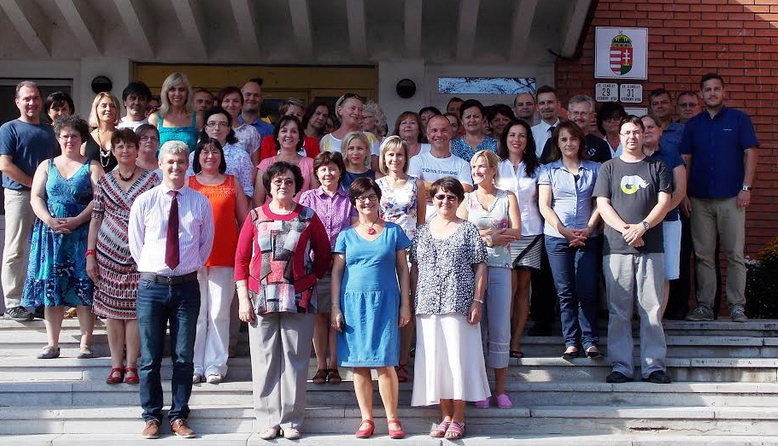 Év eleji statisztika
Iskolai létszám: 628  fő
Osztályok száma:20
Kollégiumi létszám:204 fő
BTMN: 22 fő
SNI: 2 fő
Gyógytestnevelés: 91 fő
Évismétlő:-
Pedagógus álláshelyek száma: 69,5 fő ( 2 státusz zárolva!)
NOKS: 4 fő
Nyugodtabb év lesz!
Fakultációk száma: 16+14
Szakkörök száma: 7
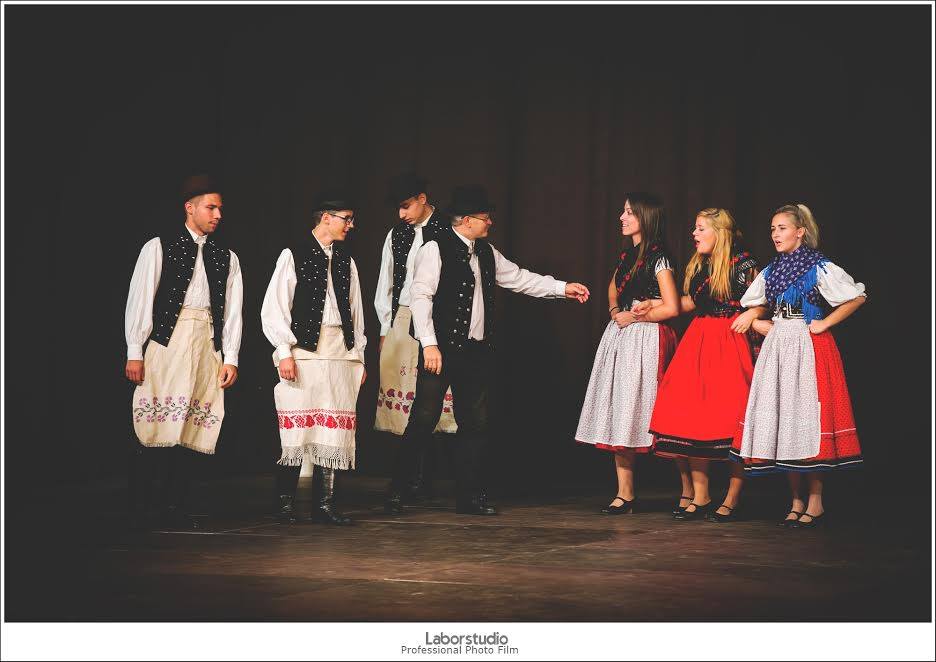 Tanulmányi mutatók stabilizálása
Az új iskolaszerkezet „bejáratása”
Felzárkóztatás az év eleji mérések alapján
Pályaorientáció
Pályázati források keresése
Sikeres beiskolázás
Közösségi szolgálat
Tehetségpont feladatok
teljesítése
Minősített Tehetséggondozó
Műhely cím megcélzása
Vállalkozóbarát iskolai
környezet kialakítása
A tanév kiemelt feladatai I.
Átalakulóban a KLIK:átadás-átvétel
Keretgazdálkodás működtetése
Személyi változások a vezetésben
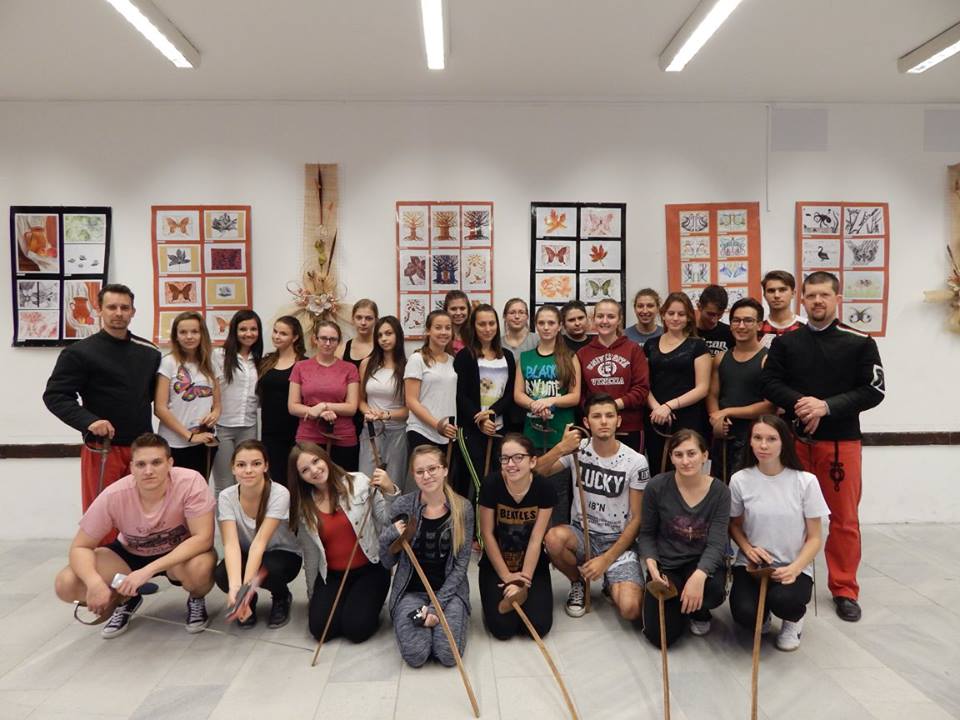 Megújított képzési szerkezetünk-az AJTP változatlan !
A tanév kiemelt feladatai II.
Év eleji problémák
Magas tanári óraszámok és ennek következményei
Fakultációk váltása ???
Órarend
Tankönyv
Mindennapos testnevelés
Gyógytestnevelés
BTMN-esek ellátatlanok
Alapfeladatok alulfinanszírozottak
Többlet  feladatokra nincs
forrás ! 
Nemzetközi kapcsolatok 
nehézségei
Fegyelmi ügyek
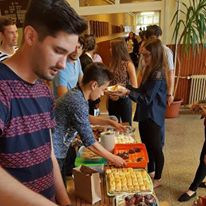 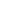 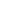 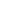 Év eleji örömök
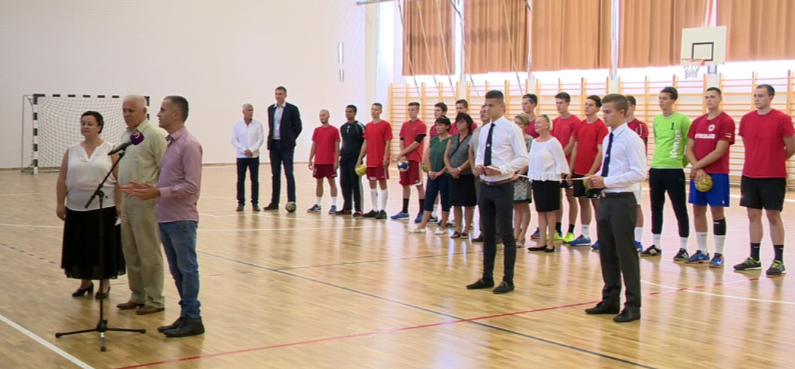 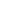 Költözött a könyvtár-köszönjük!
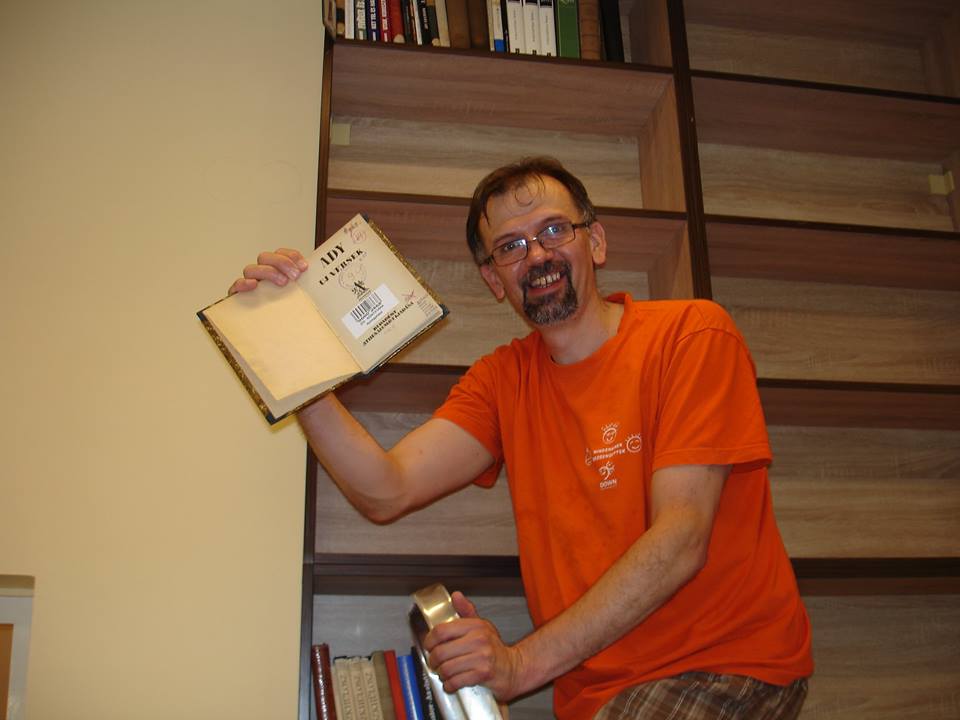 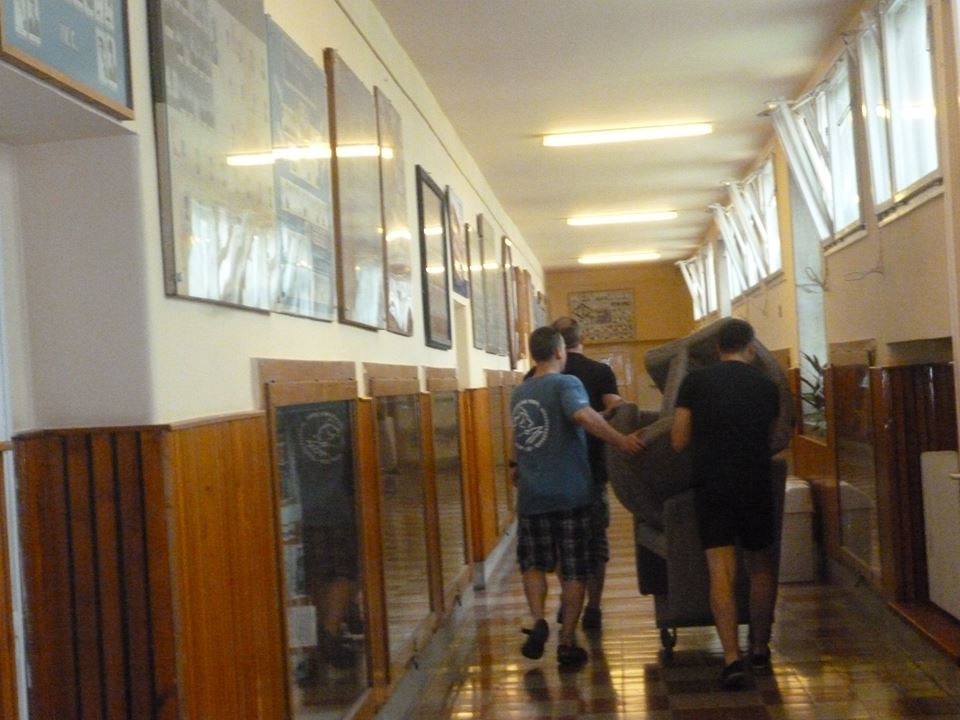 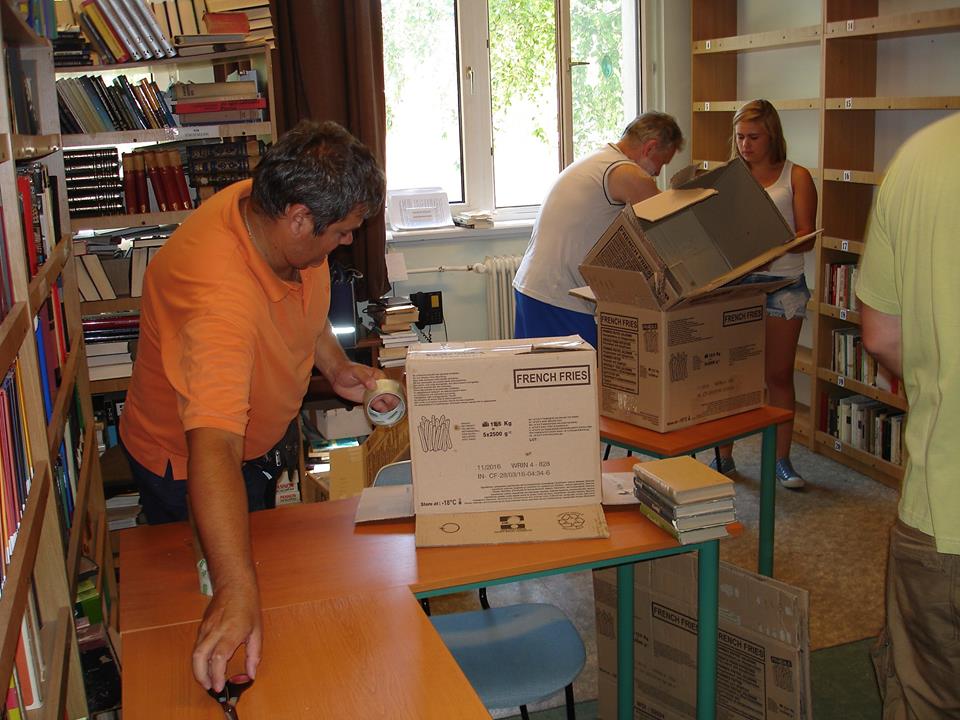 Év eleji örömök-verébtábor
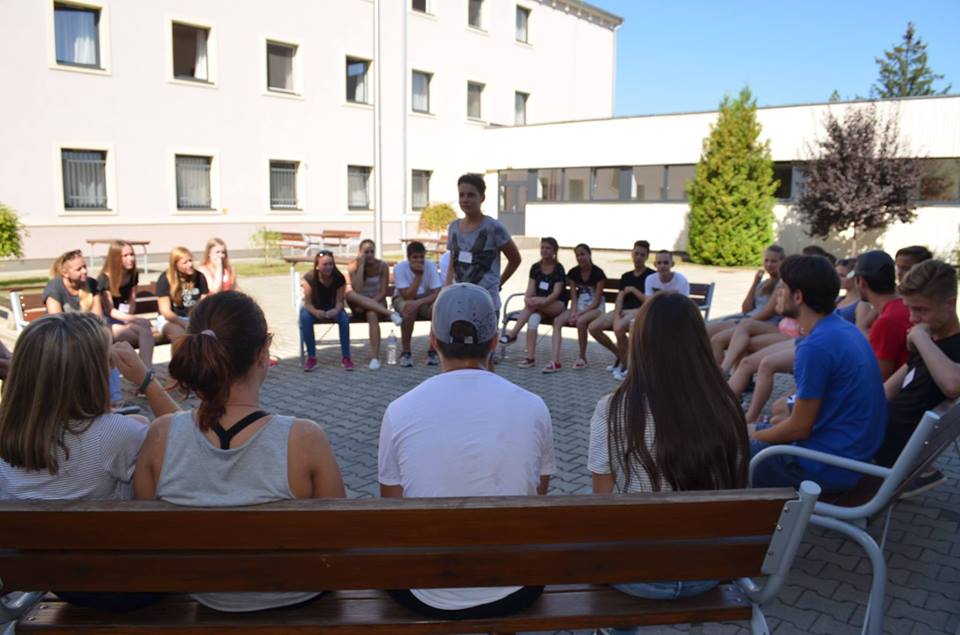 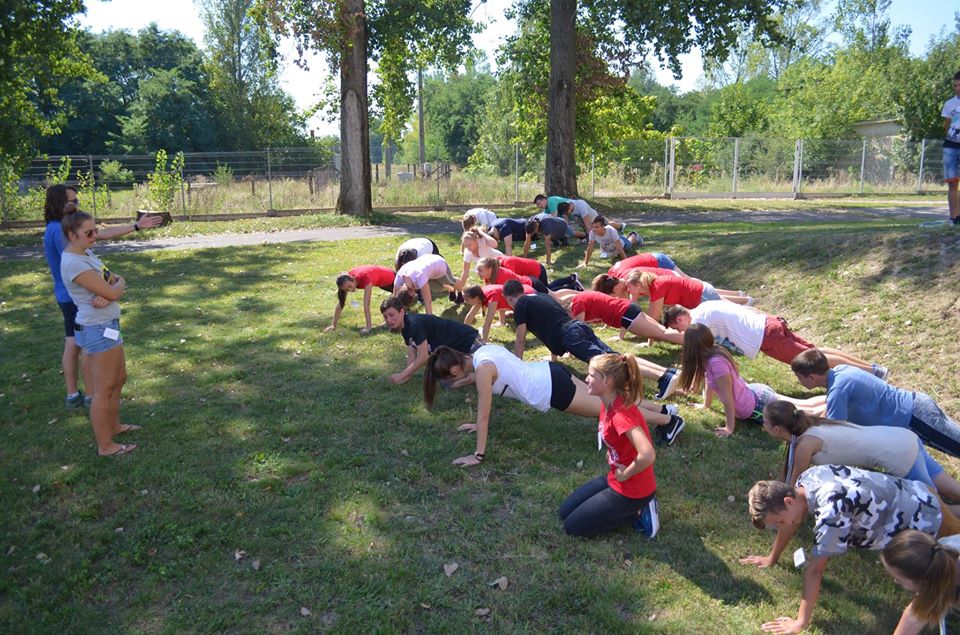 Belső képzés-pénzügyi tudatosság
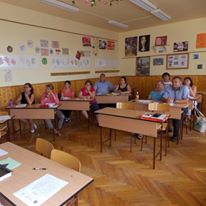 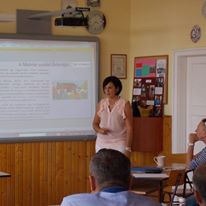 Életpálya-karriertanácsadás
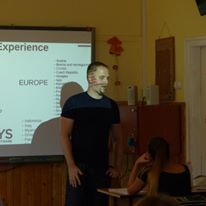 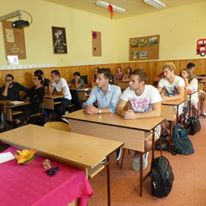 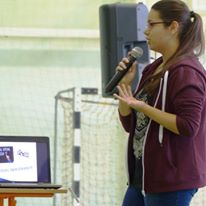 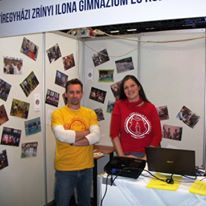 Várjuk a nyolcadikosokat!
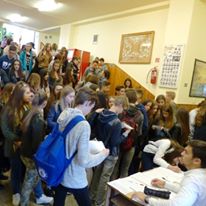 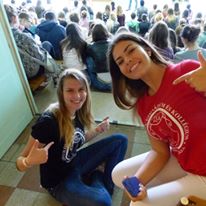 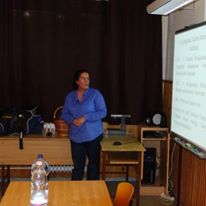 Kutatók éjszakája
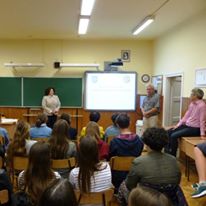 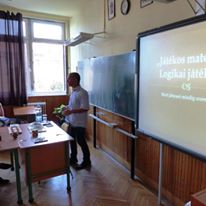 Művészek a könyvtárban
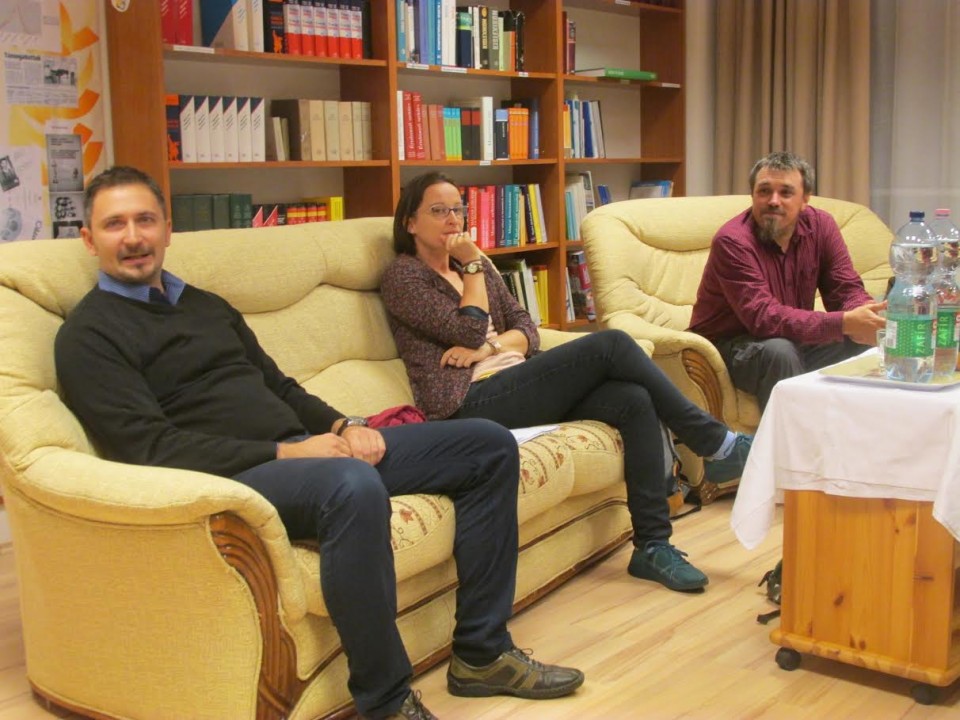 Öregfiúk torna
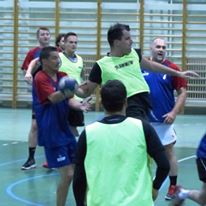 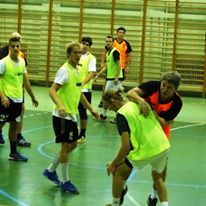 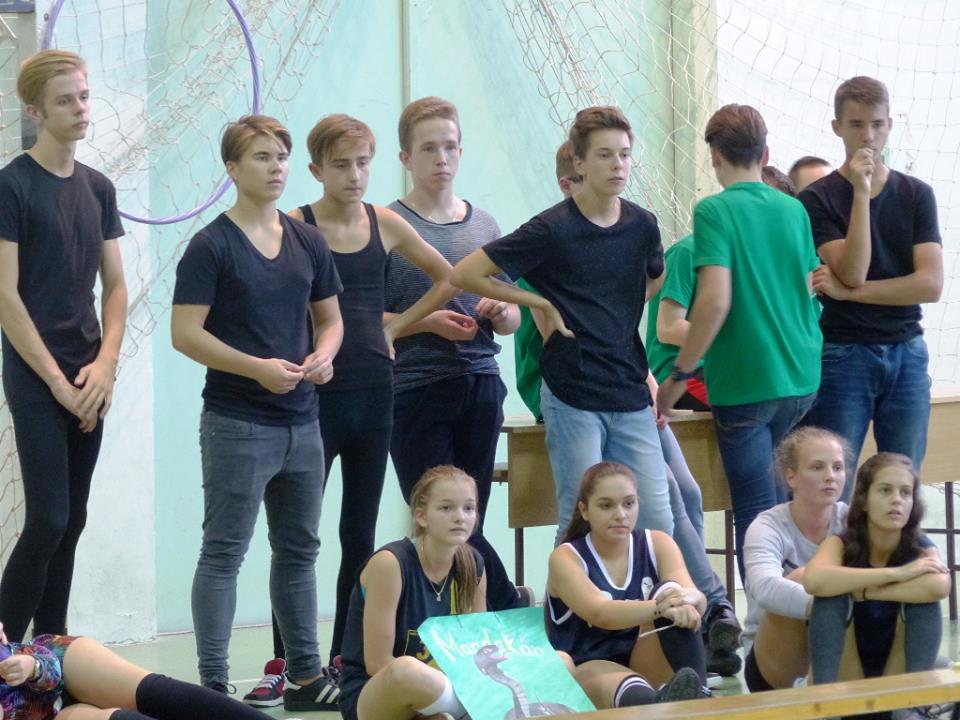 Verébavató
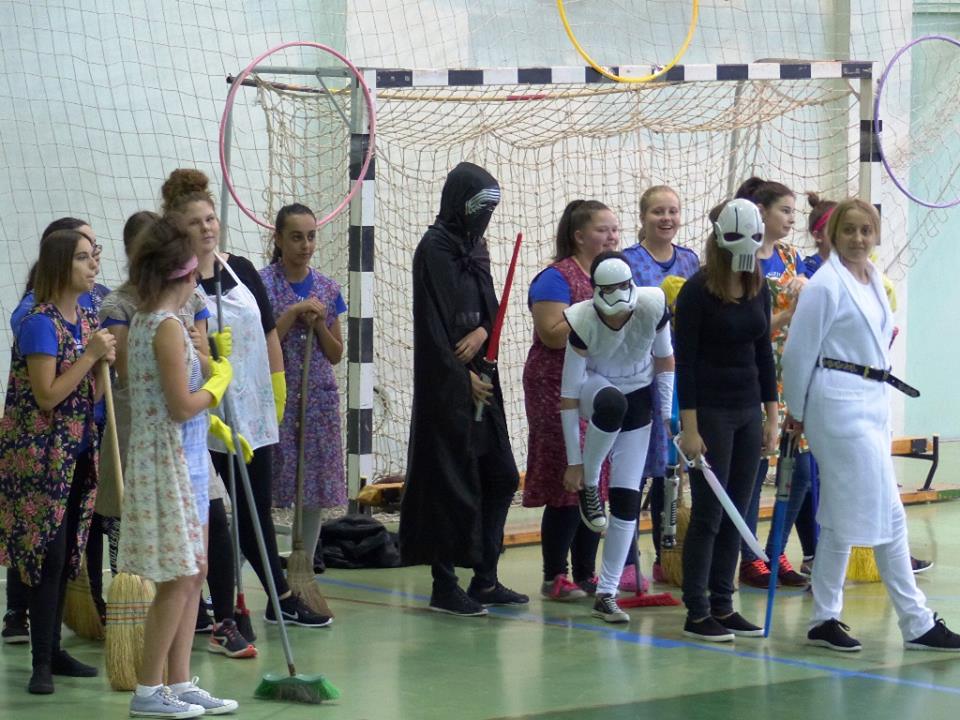 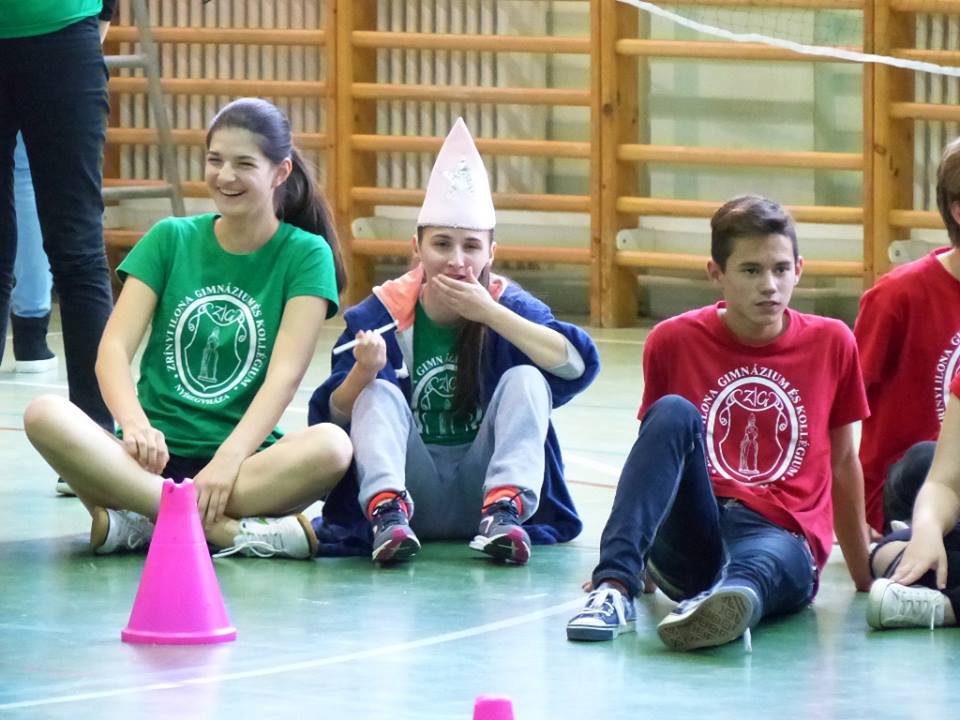 Szalagavató
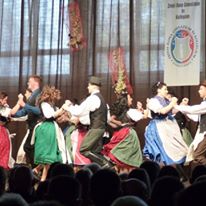 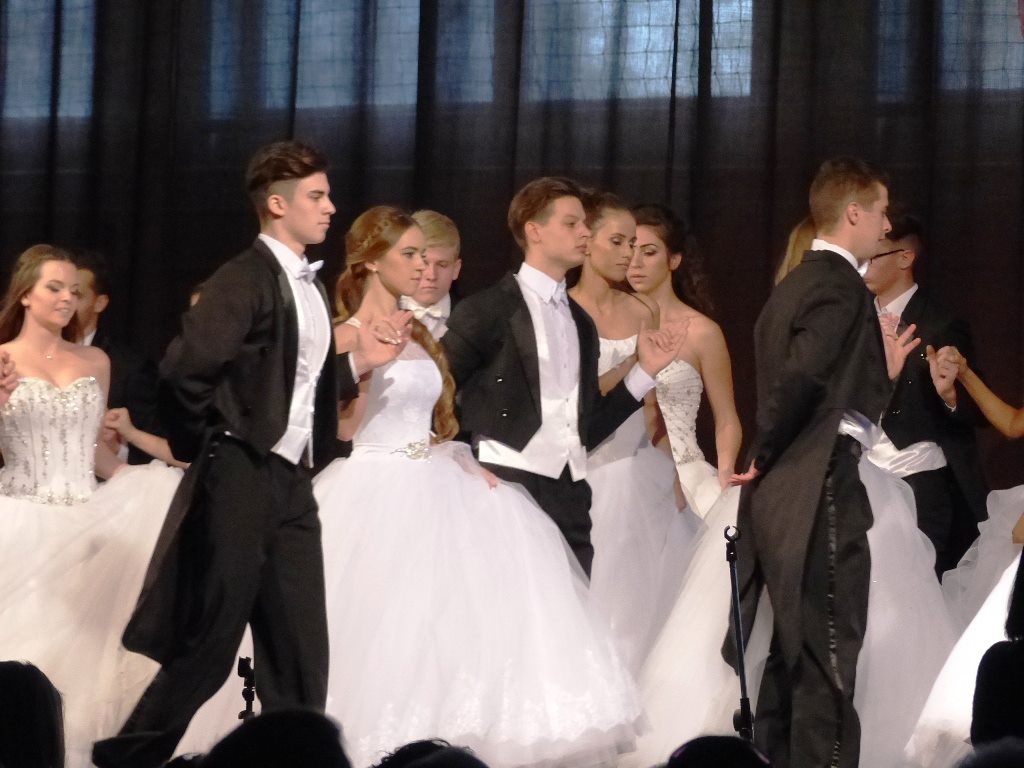 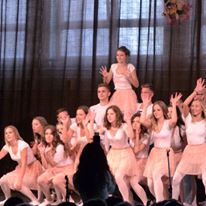